Thứ sáu ngày 24 tháng 9 năm 2021
Tiếng Việt
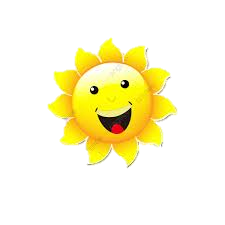 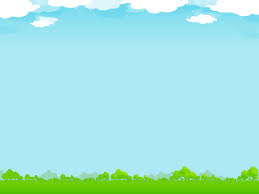 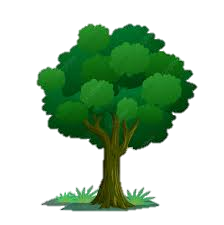 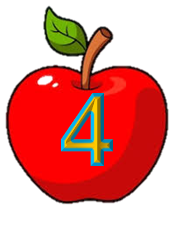 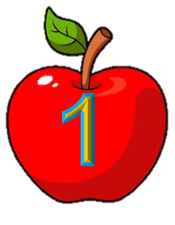 TROØ CHÔI HAÙI TAÙO
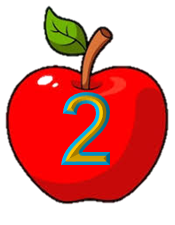 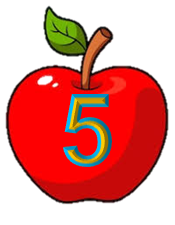 beø
beù
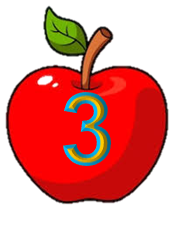 beá
beà
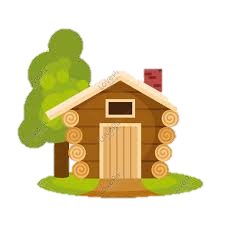 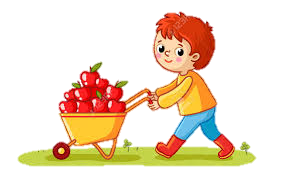 Baø beá beù.
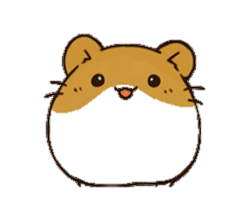 Thứ năm ngày 16 tháng 9 năm 2021
Tiếng Việt
Bài 5: ôn tập và kể chuyện
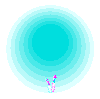 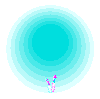 1. Ñoïc :
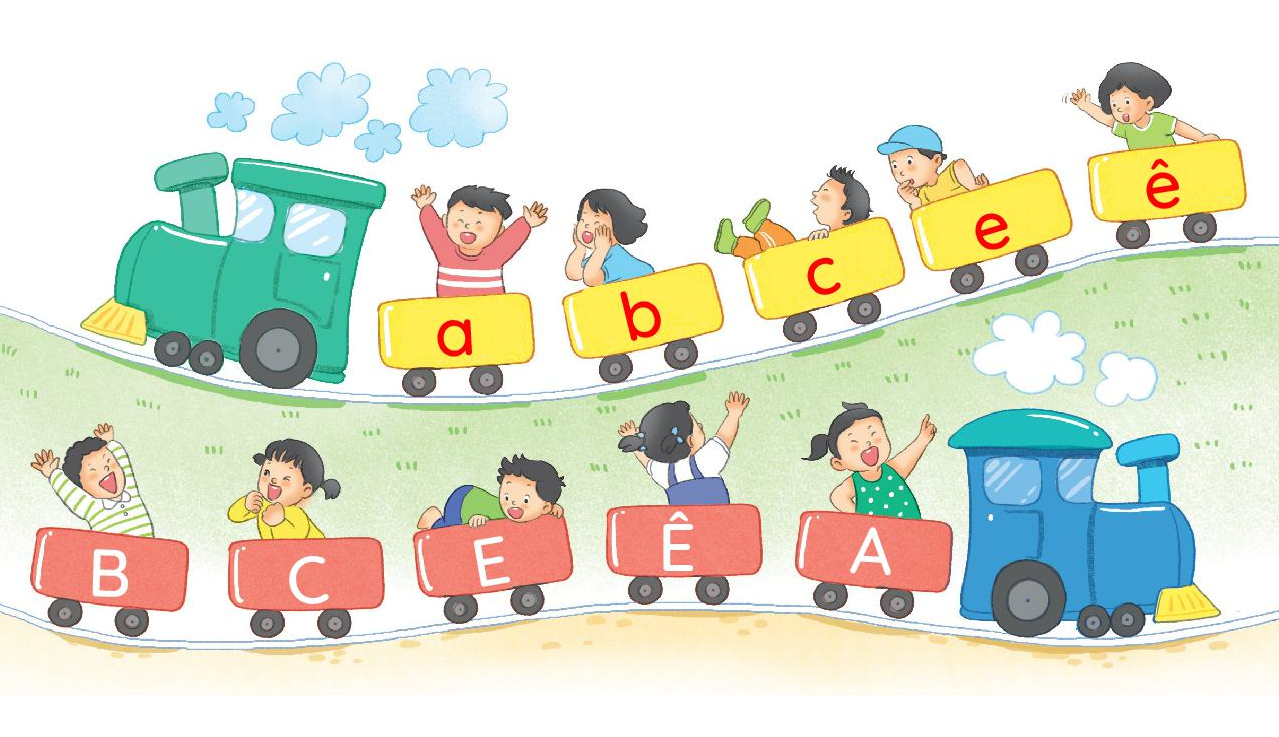 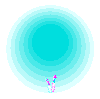 :
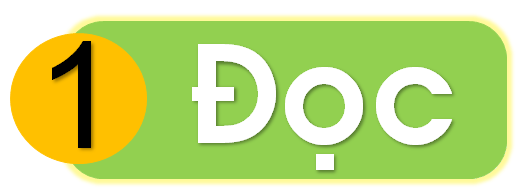 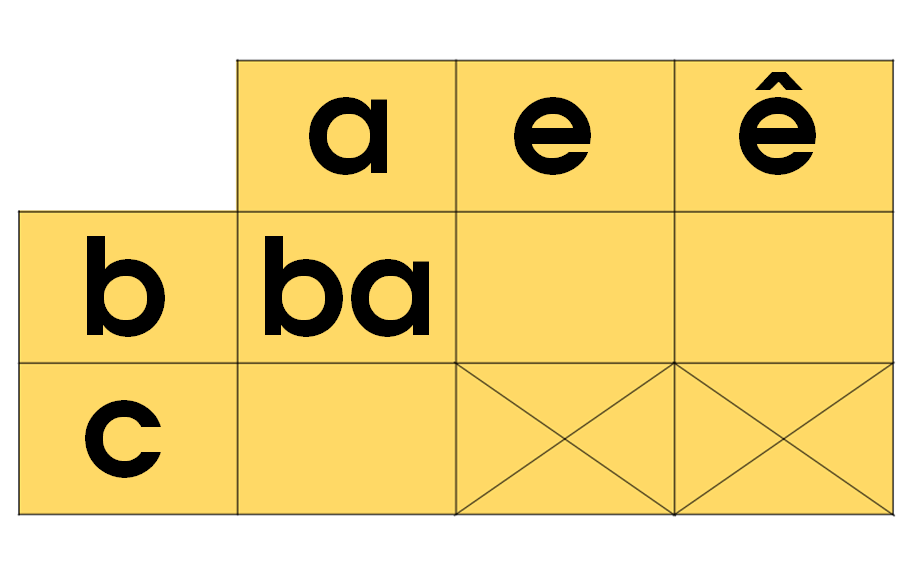 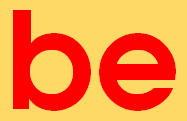 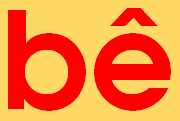 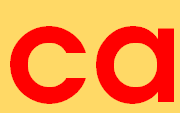 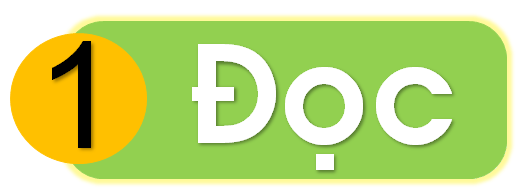 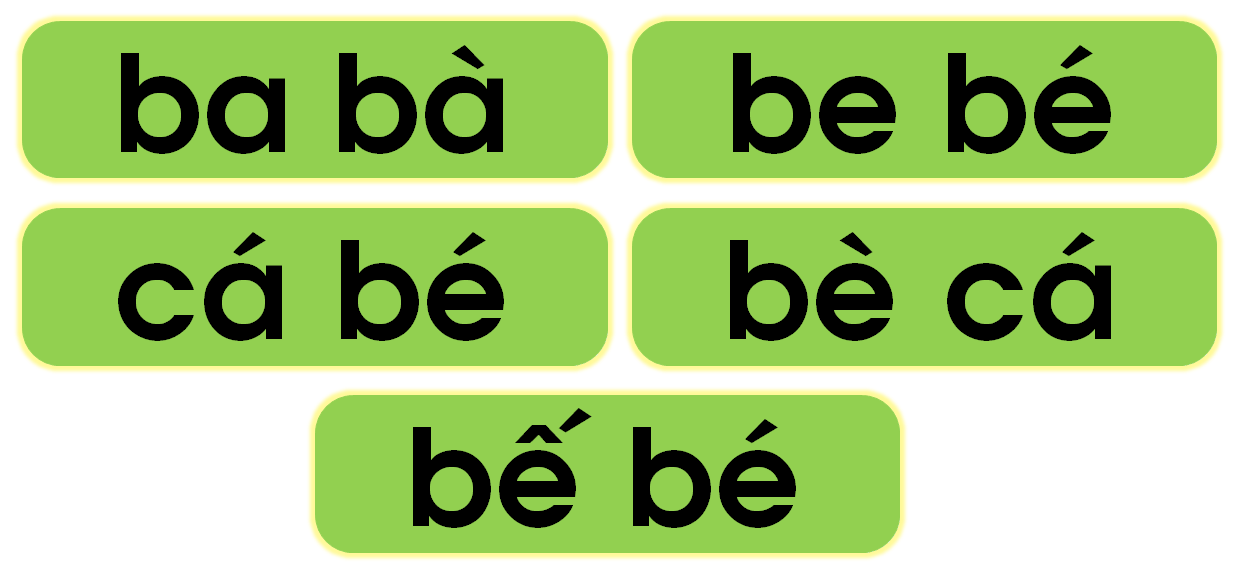 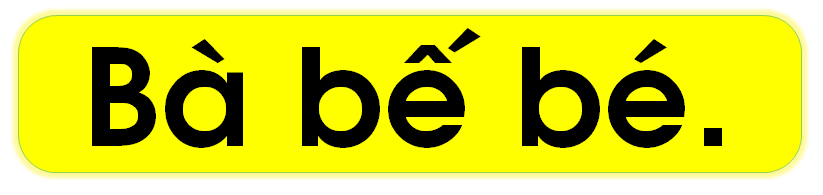 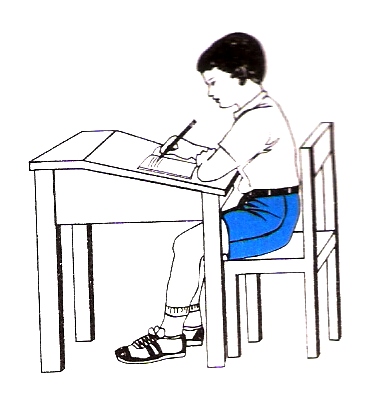 Học sinh viết bảng con
Học sinh viết vở
3. Keå chuyeän:
Buùp beâ vaø deá meøn
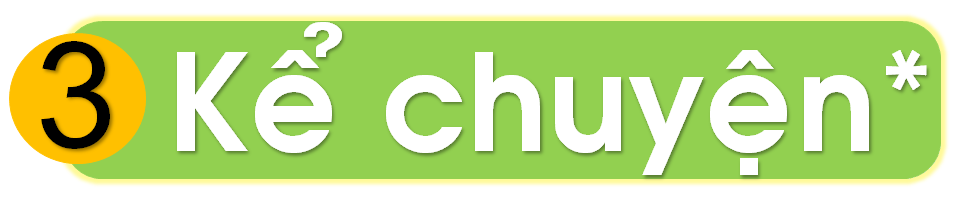 Buùp beâ vaø deá meøn
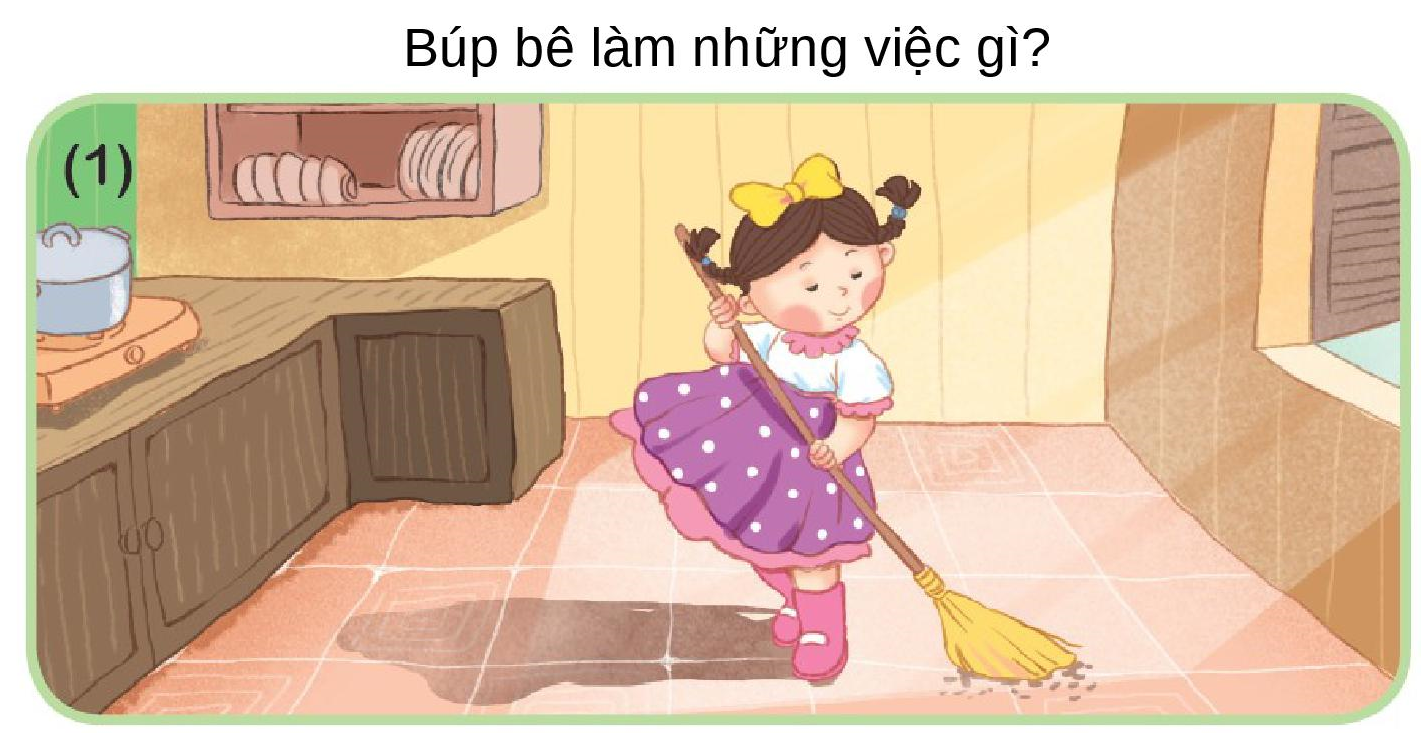 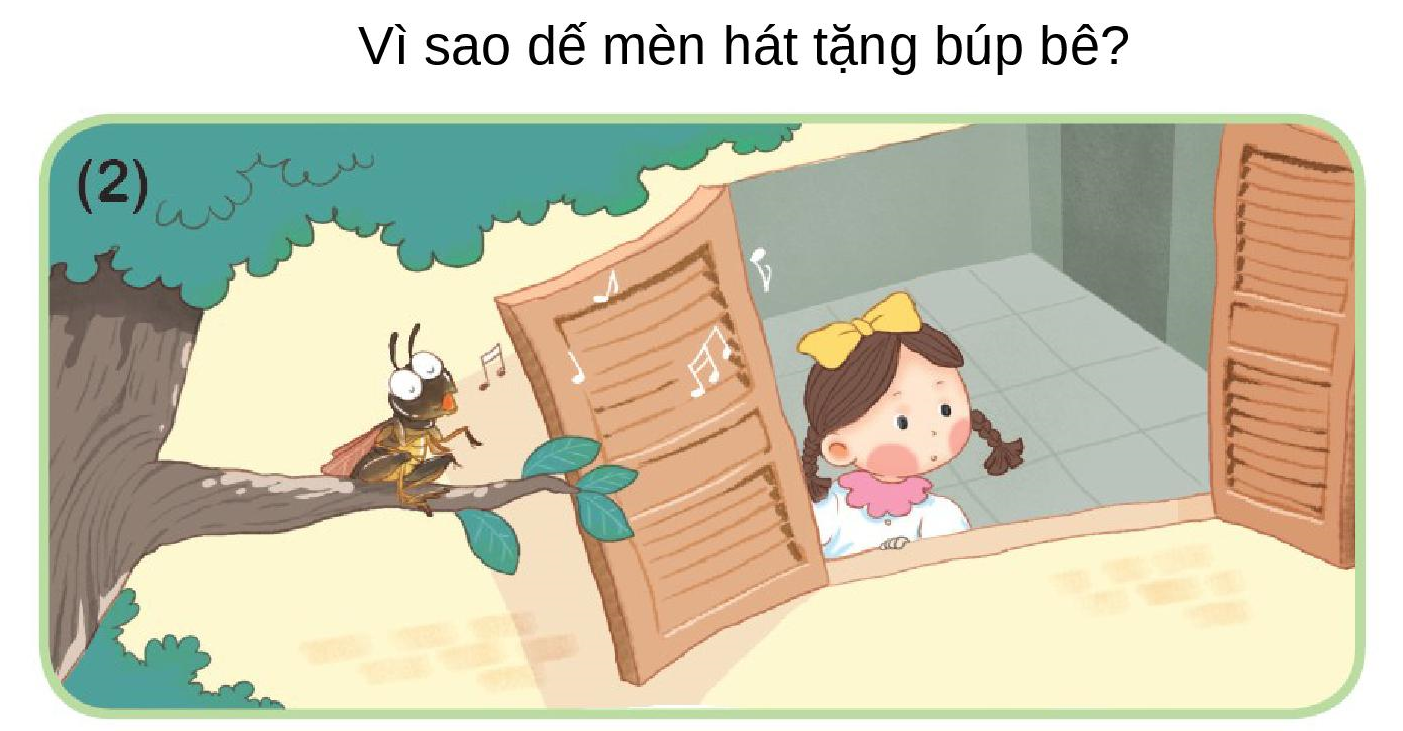 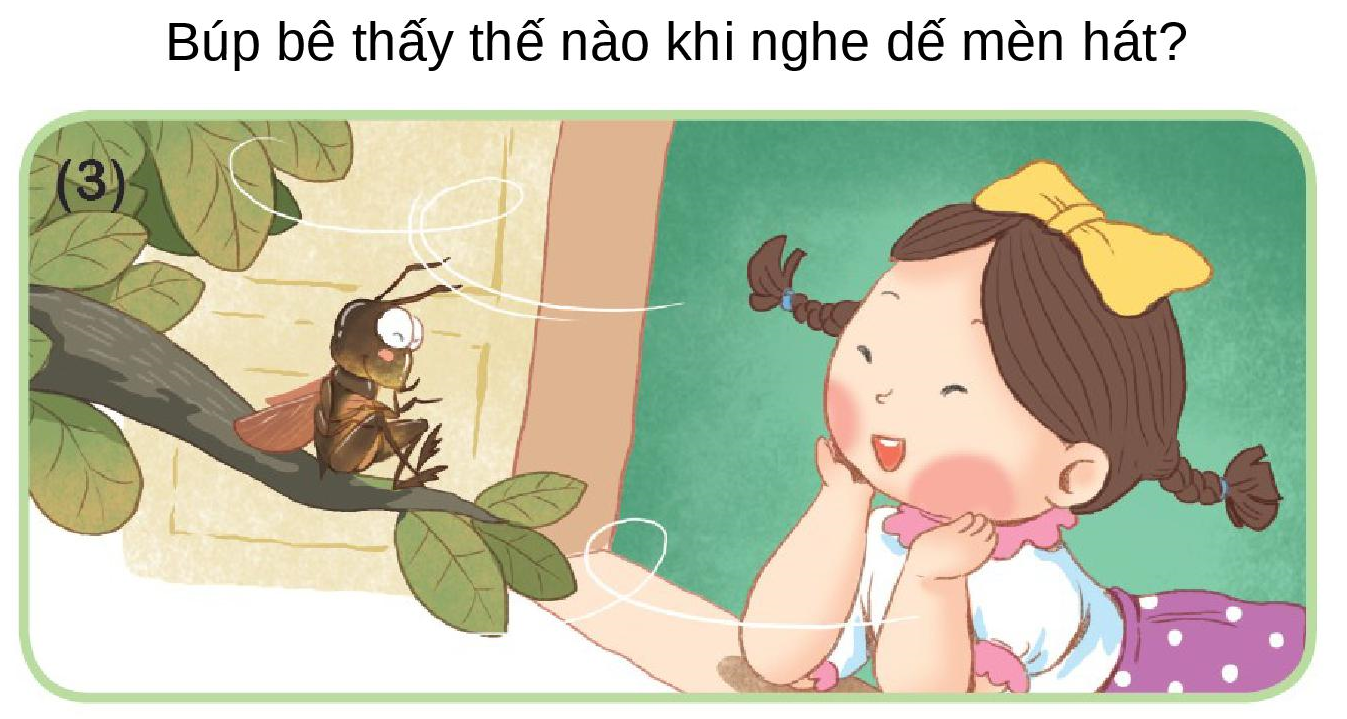 Buùp beâ laøm nhöõng vieäc gì?
Vì sao deá meøn haùt taëng buùp beâ?
Buùp beâ thaáy theá naøo khi nghe deá meøn haùt?
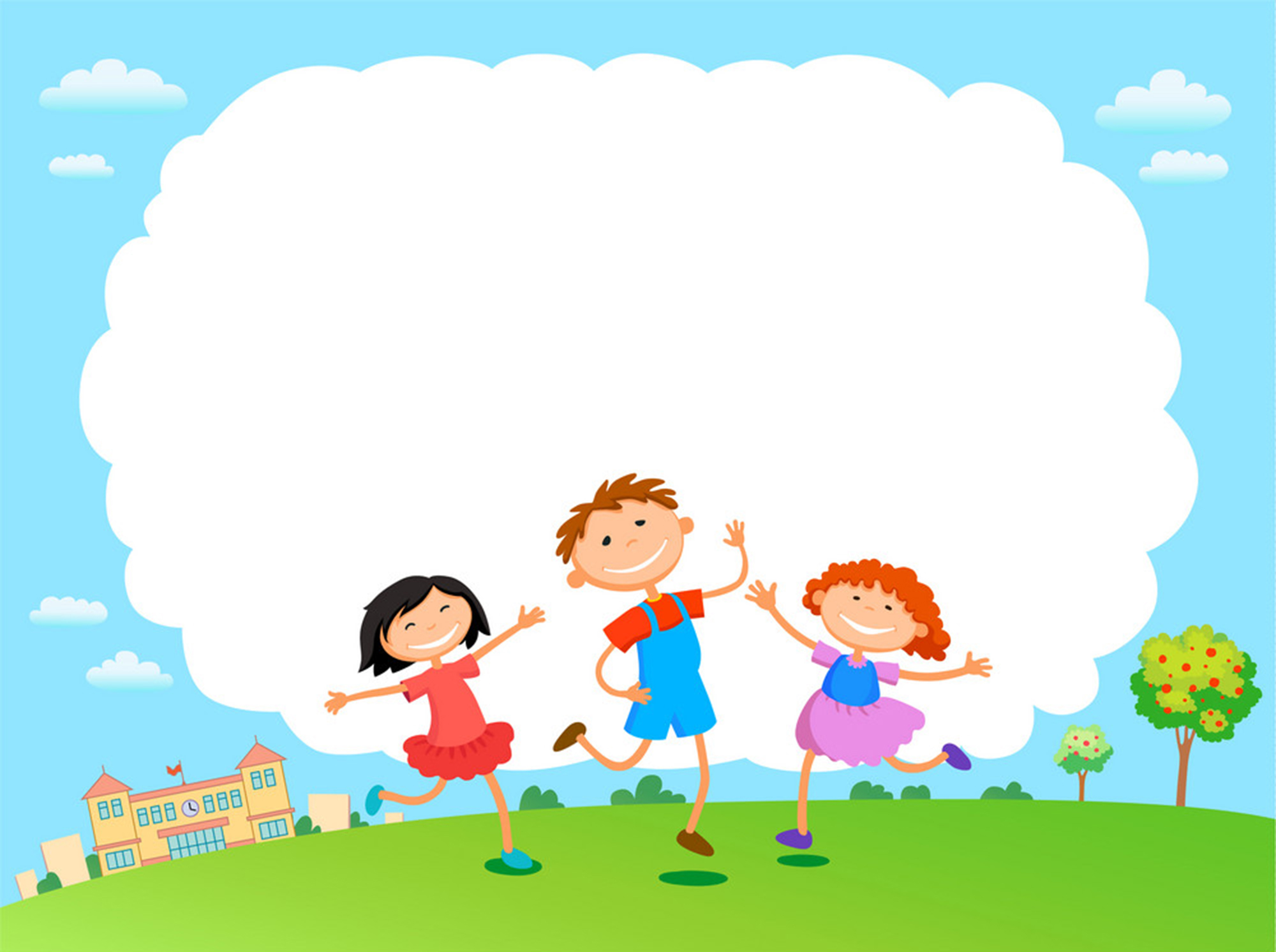 Tuần này các em đã được học những âm gì?
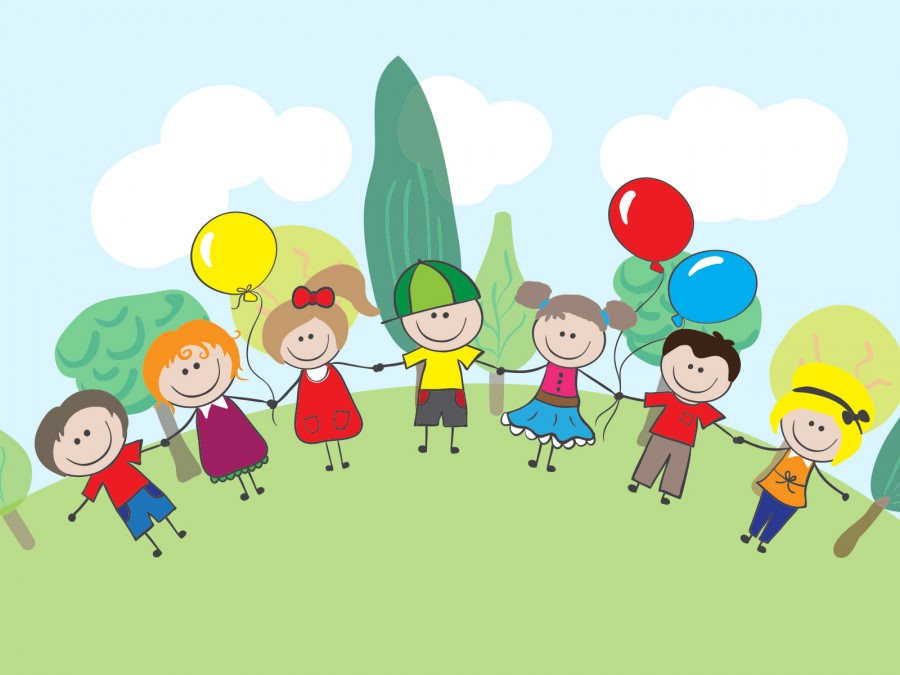 Daën doø
-Đọc lại bài Ôn tập. Tập kể lại câu chuyện: Búp bê và dế mèn.
-Viết vở Tập viết bài 5. 
-Viết số 6,7,8,9,0 mỗi số 5 dòng vào vở dặn dò. 
- Làm vở bài tập Tiếng việt bài 5.